Accelerator Division Site Installation
Dr. Eng. Nick Gazis, Accelerator Installation Manager
Edgar Sargsyan, Deputy Accelerator Installation Manager
on behalf of the AD installation team
www.europeanspallationsource.se
AD/CF retreat - 24 November 2016
ESS Project
DG
J. Womersly , DG
J. Haines ESS Project leader
ESS-wide Centralized Resources
ESS-wide shared resources
Technical Directorate
R. Garoby, Director
A. Vargara, Dep. Director
Science Directorate
A. Schryer ,Director
S. Kennedy, Dep. Director
Target Sub-Project Office
E. Pitcher HoD
R. Linander dHoD
Accelerator Sub-Project Office
M. Lindros HoD
H.Danared dHoD
J.Weisend dHoD
NSS Sub-Project Office
S. Kennedy HoD
ICS Sub-Project Office
H.Carling HoD
CF Sub-Project Office
K. Hedin HoD
Resources arranged centrally  by Sub-Projects
Work Package Managers
 WP2-7
Target Systems
Work Package Managers
 WPX-X
ICS Systems
Work Package Manager
 WPX-X
CF Systems
Work Package Managers
 WPX-X
AD Systems
Work Package Managers
 WPX-X
NSS Systems
Resources arranged by individual work unit participants
IKC Resources (some already secured)
Contracted Resources (dedicated people and/or equipment)
2
24 November 2016
AD/CF retreat - N.Gazis, E.Sargsyan
ESS Installation roles and titles
COST
SITE MANAGEMENT
ESS-wide Centralized Resources
Administration
Technical
SWOCOR
SAFETY
SCHEDULE
ESS Installation coordinator
ESS Installation coordinator
Installation Coordinator
Installation coordinator
Installation Area Supervisor
Installation area supervisor
Installation package
leader
Installation package leader
Resources arranged by individual work unit participants
IKC Resources (some already secured)
Contracted Resources (dedicated people and equipment)
24 November 2016
AD/CF retreat - N.Gazis, E.Sargsyan
3
Acc Sub-Project Installation Organization
Blue = Already in-place
Green = remains to be secured
SWOCOR 
(Shared Workplace Coordination Responsible)
Skanska/C101
ESS-wide Centralized Resources
Technical Directorate
R. Garoby, Director
A. Vargara, Dep. Director
ESS-wide shared resources (except C101)
Resources arranged centrally by Target Sub-Project
Accelerator Sub-Project Office
M. Lindros, Sub-Project leader
J. Weisend, Deputy Sub-Project Leader
N. Gazis, Installation Coordinator
X, X, X, Installation Areas Supervisors
XXX, Project Planner/Controller
Work Package Manager
 WP2
Work Package Manager
 WP3
Work Package Manager
 WP4
Work Package Manager
 WP5
Work Package Manager
 WP6
Work Package Manager
 WP7
Resources arranged by individual work unit participants
IKC Resources (some already secured)
Contracted Resources (dedicated people and equipment)
24 November 2016
AD/CF retreat - N.Gazis, E.Sargsyan
4
BAS-U
ESS installation manager
Accelerator Division (AD) – Site Organization
util
Other..
RF
other..
other..
mech
other
el
System Leader 2
System Leader 3, 4..
System Leader 1
AREAS
Task masters (Installation Support Team)
24 November 2016
AD/CF retreat - N.Gazis, E.Sargsyan
5
AD installation sequence
Current tunnel installation sequence:
Marking
Hole Drilling 
Water-cooling pipes installation (inclduing dedicated supports)
Cable trays and grounding bus bar installation (inclduing dedicated supports) 
Phase Reference Line (PRL) installation
Stubs (trays, waveguides, cables) installation
NCL and CDS
CryoModules (CMs) and LWUs. 
High level of complexity is evident so efficient coordination is explicit!
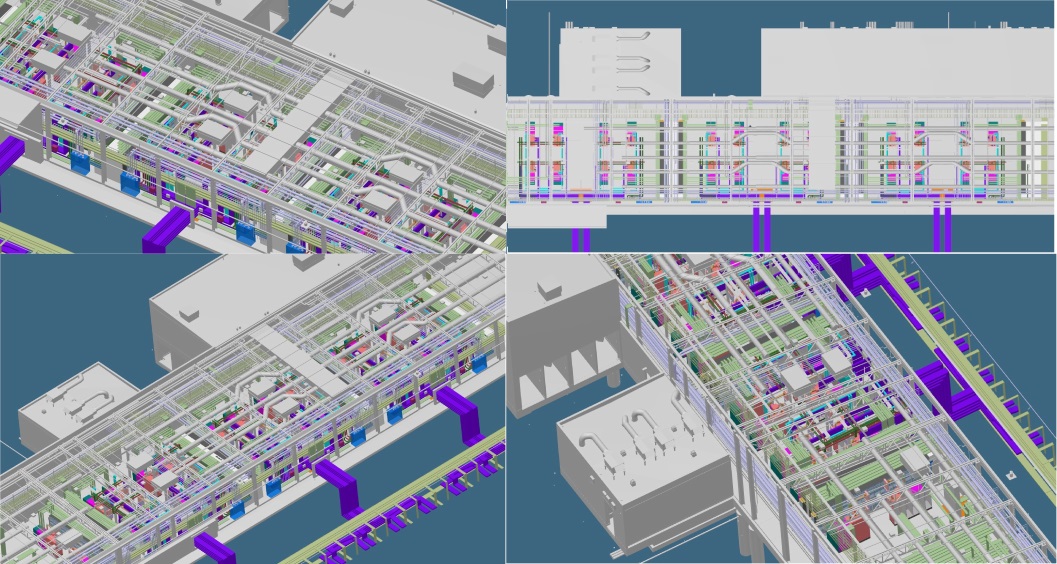 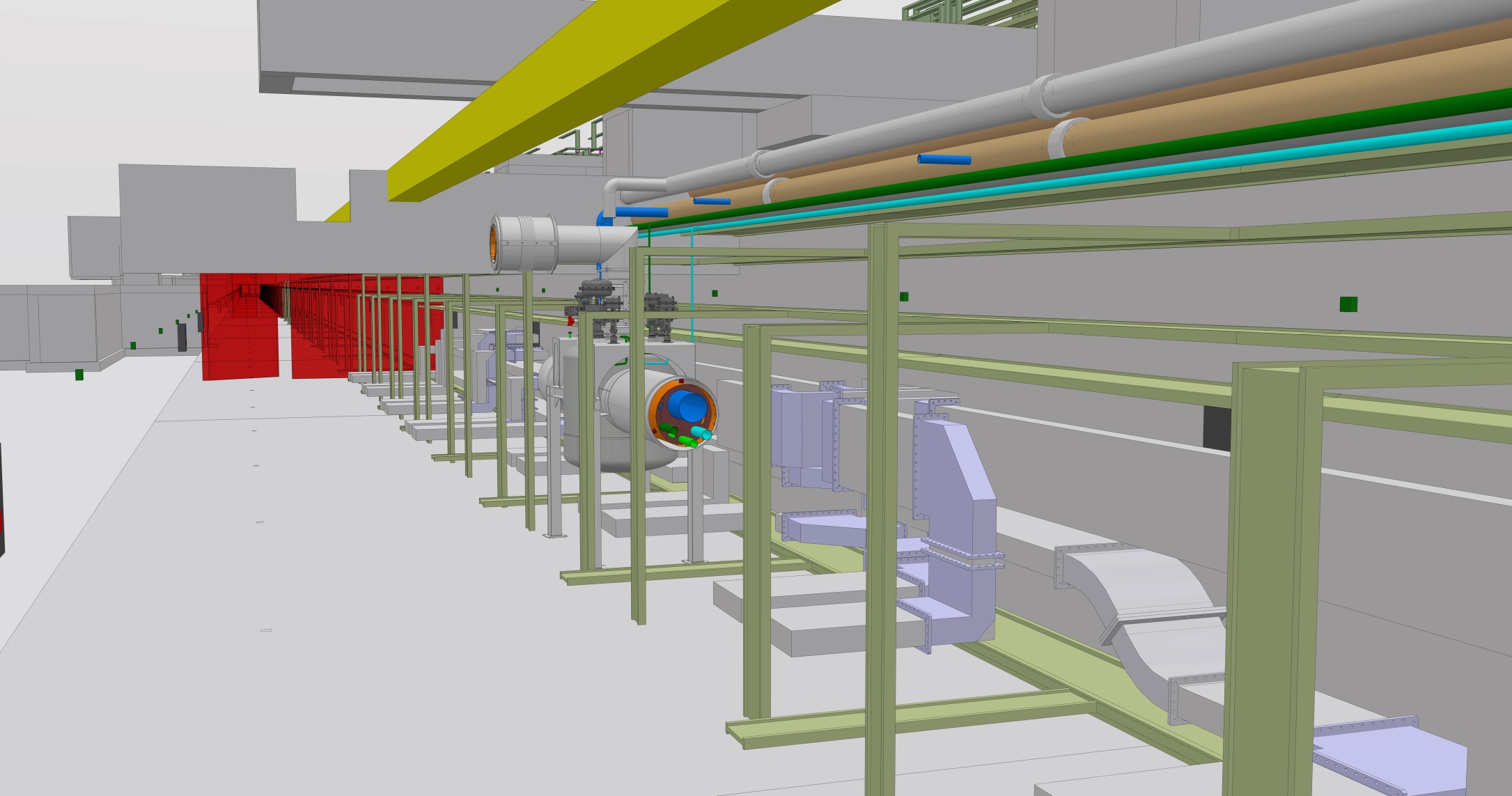 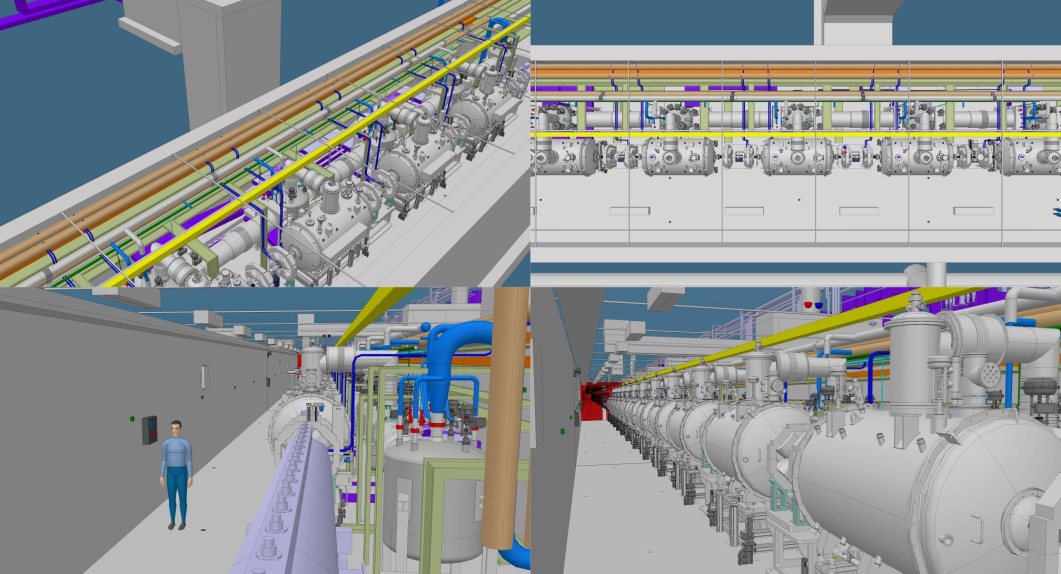 24 November 2016
AD/CF retreat - N.Gazis, E.Sargsyan
6